Anwendertagung 2016
X-map
Anwendertagung 2016
X-map

Effiziente Tourenplanung und Information für den Telefonverkauf. 

Neuerungen:

Statusbenachrichtigung an Kunden je nach Auftragsstatus.

Automatisch generierte Touren mit Berücksichtigung der Ressourcen.

Anbindung an X-track zur Verfolgung des Lieferstatus eines Auftrags.
Anwendertagung 2016
X-map

Statusbenachrichtigung an Kunden je nach Auftragsstatus. 

- Kann wahlweise für Ereignisse aktiviert/deaktiviert werden.

- Automatisiert im Hintergrund.

- Einbindung von Werbetexten in Benachrichtigung möglich.
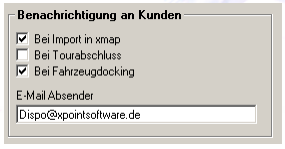 Anwendertagung 2016
X-map

Automatisch generierte Touren mit Berücksichtigung der Ressourcen. 

- Auftragsvolumen, TKW Kapazität, Zeiträume, Streckenplanung werden   berücksichtigt
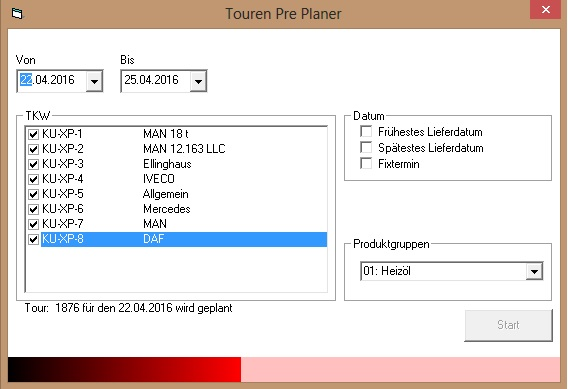 Anwendertagung 2016
X-map

Automatisch generierte Touren
mit Berücksichtigung der 
Ressourcen. 

Auftragsvolumen, TKW 
   Kapazität, Zeiträume    Streckenplanung werden    berücksichtigt
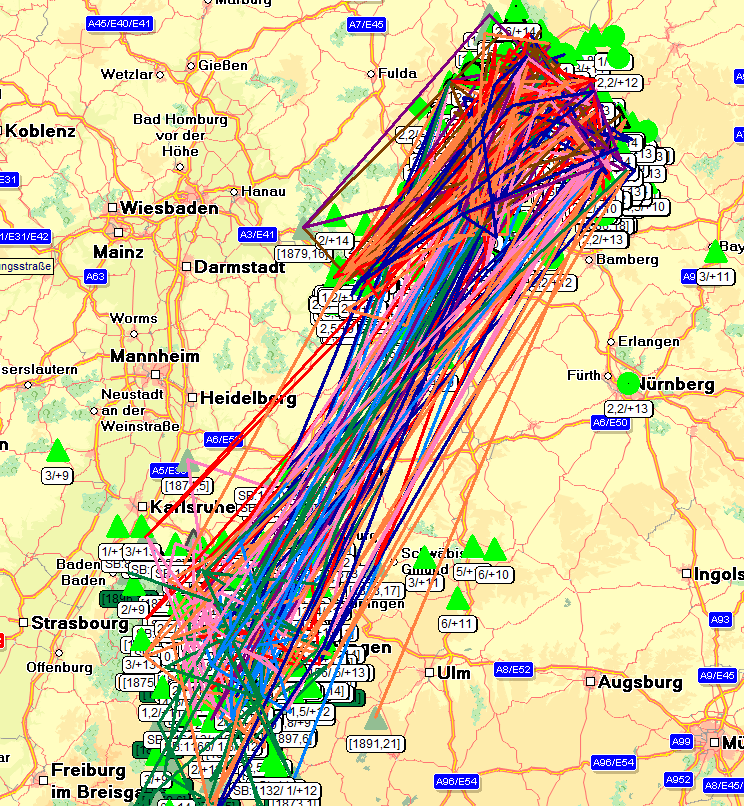 Anwendertagung 2016
X-map

Anbindung an X-track zur Verfolgung des Lieferstatus eines Auftrags. 

Ausgabe an X-track in Echtzeit
Zusätzlich zur Benachrichtigung kann der Kunde das Fahrzeug/den Auftrag während der Auslieferung geocodiert anzeigen
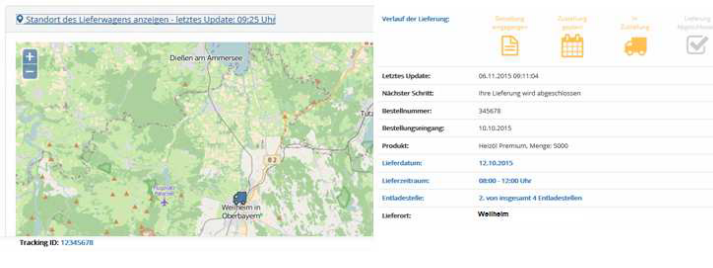 Anwendertagung 2016
Danke für Ihre Aufmerksamkeit